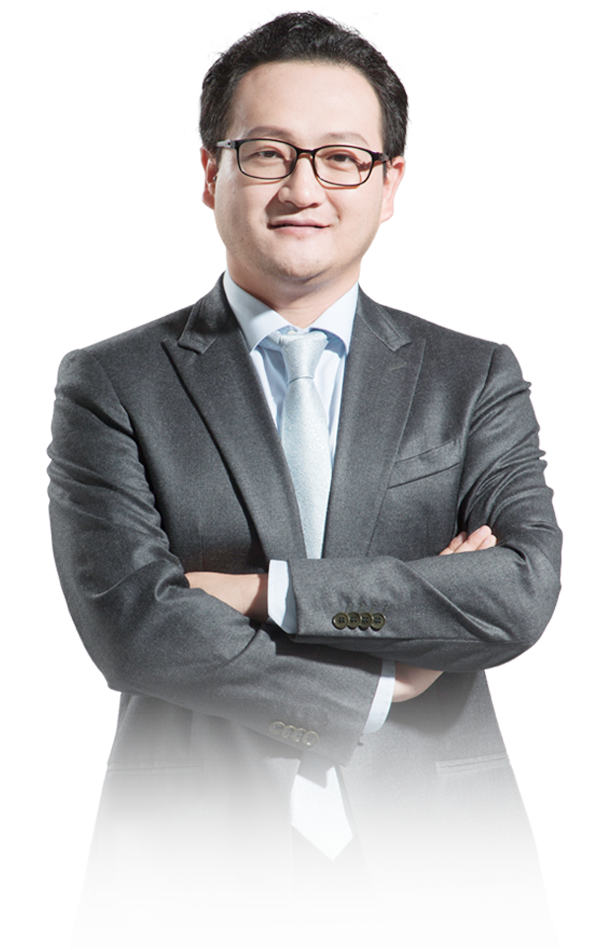 把握底层逻辑精耕操作技巧
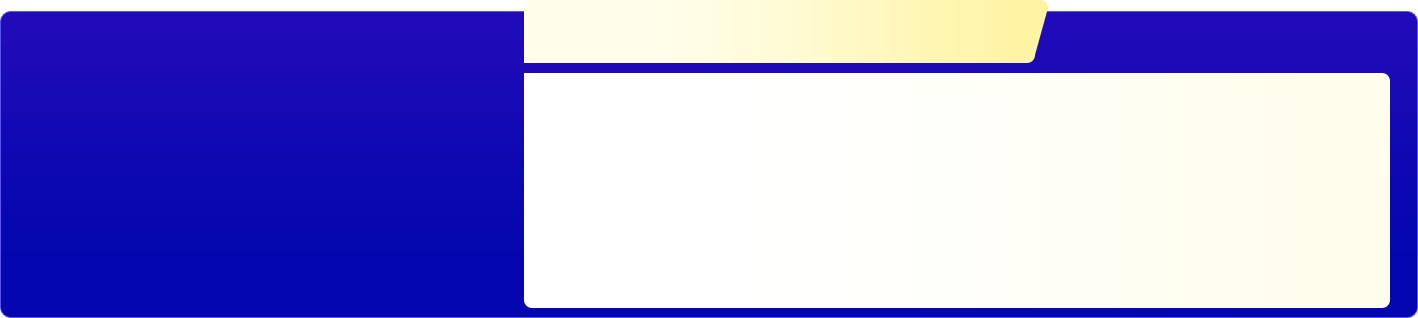 孙硌 | 执业编号:A1120613090005
·
经传多赢投顾总监
·
科班出身，有过硬的专业基础功底。从业20年，有过私募实操和顾问咨询等多维度经验。曾任职全日制重本大学讲师，完成过千场千人股民讲座，著有《唯信号论-系统篇》一书。其所创立的“三维一体”投资体系深受投资者喜爱。
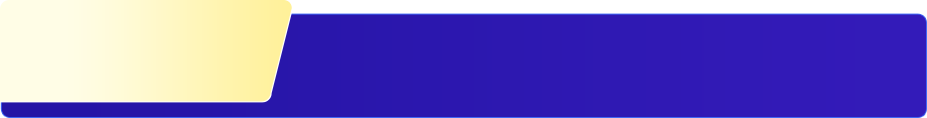 第一章
投资的底层逻辑有什么
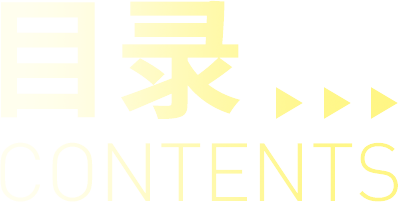 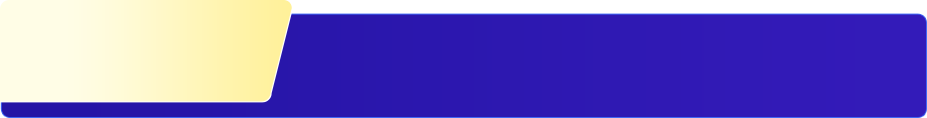 第二章
操作体系和操作技巧
PART 01
投资的底层逻辑
有什么
什么是底层逻辑
底层逻辑：是一种思维方式，是能够看到问题产生的最本质的原因，并且学会透过现象看本质的能力。
底层逻辑+环境变量=方法论
干货（方法论）——授人以鱼
底层逻辑——授人以渔
投资有哪些常用底层逻辑
投资的本质是赚预期的钱
趋势的形成与变化
外力（资金）如何影响趋势
信息如何影响资金的操作决策
价格与价值代表长期短期博弈
选择不同买卖时机是选择赚不同类型的钱
胜率和赔率共同决定一次交易的好坏
情绪管理能力决定所有技术能力的兑现
PART 02
操作体系和
操作技巧
怎么理解操作体系
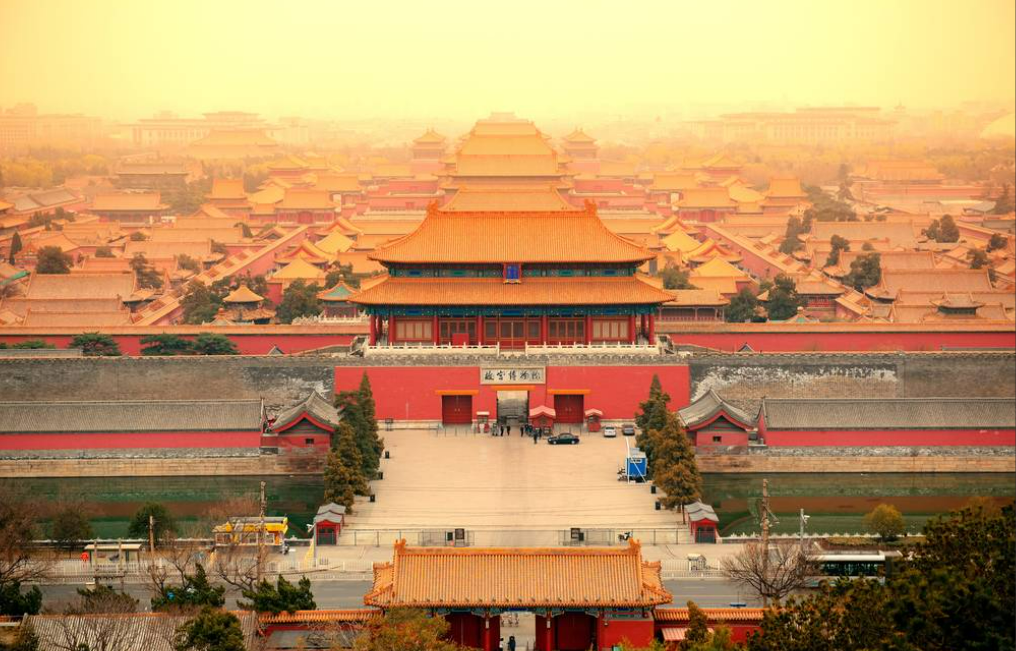 操作体系不在于宏大、豪华
而在于它是相对完整的
结构清晰  有里有面
同时 最重要的是
它属于你
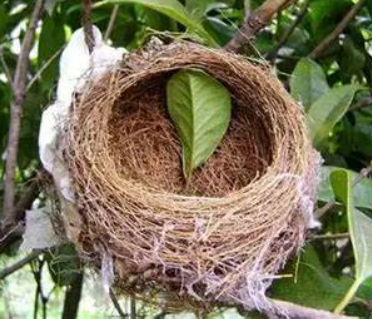 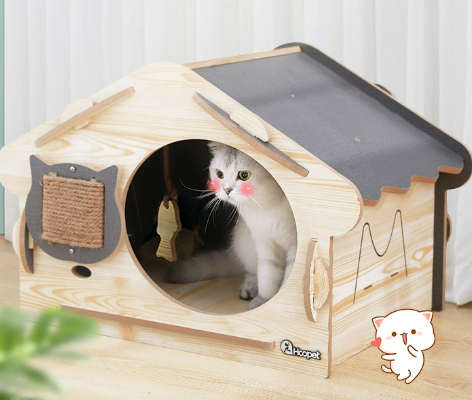 操作技巧如何落实
理解清楚操作技巧是操作体系中不同的“结构件”，考虑结构件的搭配，然后分别去打磨每一个结构件，而不是碰到任何问题就彻底的推倒重来。
以一个“战法”来举例说明
AI超预期-净利润断层

选股——业绩超预期个股（如何理解不同场景的超预期）

择时——跳空高开（是追买还是等回踩）

可用性——一年四次财报发布窗口期（没有的时候怎么办）
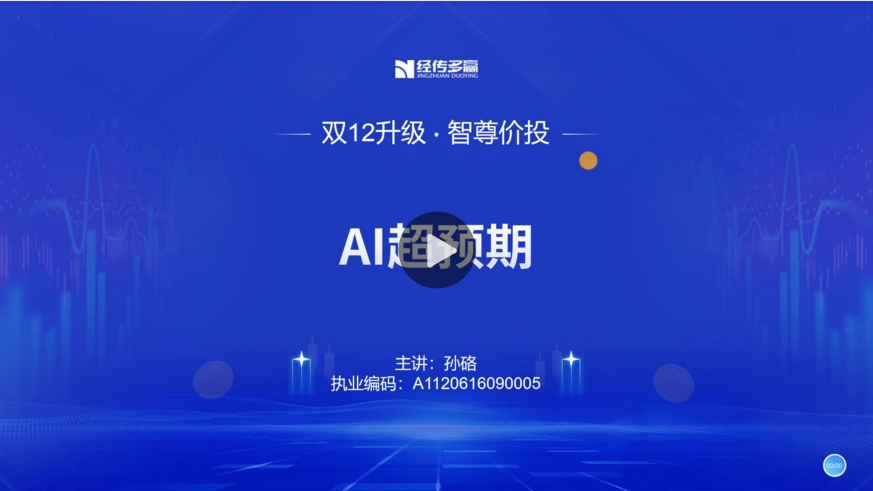 结构件的可组合性和可变化性